ZOEKENDc SPELTINCX - GENEALOGIE
21 november 2019
54PPP21112019
JAAR V
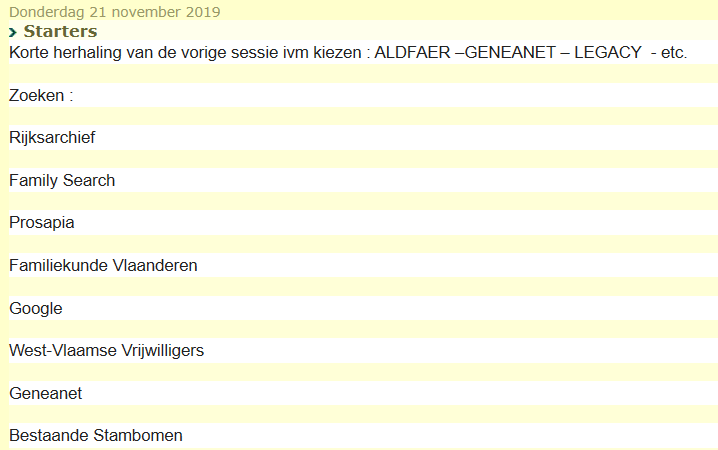 https://search.arch.be/nl/zoeken-naar-personen
https://www.familysearch.org/search/catalog/search/
www.prosapia.be/
www.familiekundevlaanderen-meetjesland.be/web/
http://www.stamboomsurfpagina.nl/genzoek.html
https://www.vrijwilligersrab.be/nl/node/67
https://nl.geneanet.org
21/11/2019 20:56
DC SPELTINCX GENEALOGIE  Etienne Huijghe
2
http://www.stamboomsurfpagina.nl/genzoek.html
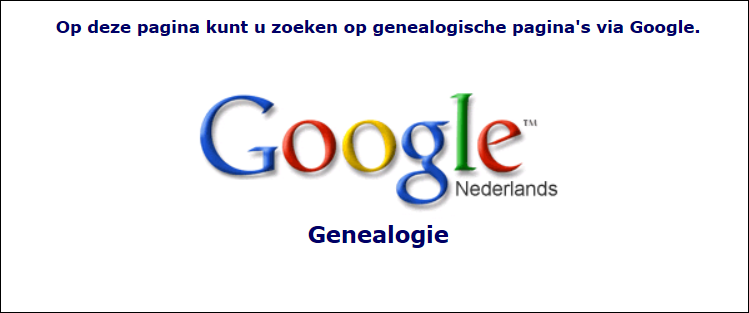 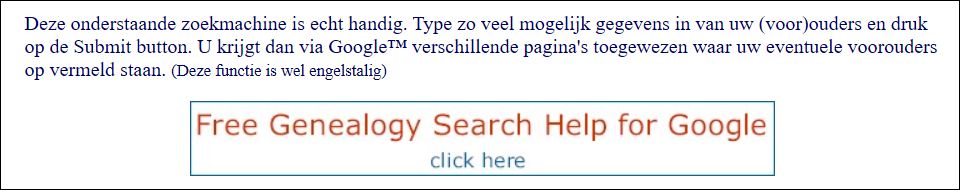 21/11/2019 20:58
DC SPELTINCX GENEALOGIE  Etienne Huijghe
3
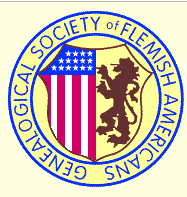 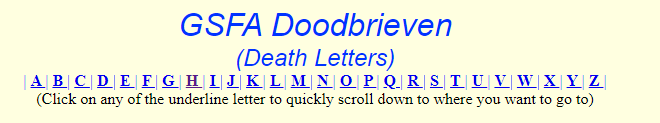 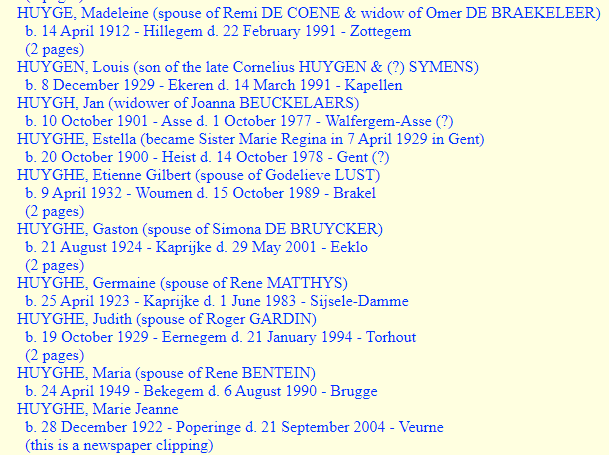 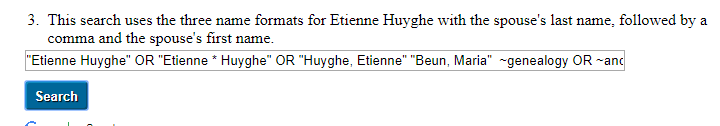 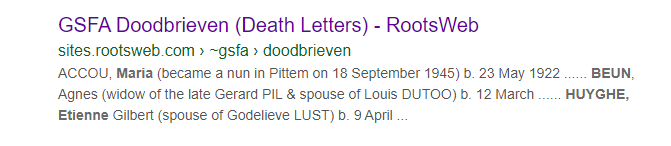 21/11/2019 20:59
DC SPELTINCX GENEALOGIE  Etienne Huijghe
4
FAMILY SEARCH - ZOEKEN
BVB
 Lichtervelde = Leke & Lichtervelde
 Bovekerke = Boezinge & Booitshoeke & Bovekerke = img 704 v 1016
 Lampernisse = Krombeke &  Lampernisse img 746 v 1031
 Kaaskerke = Jabbeke &  Kaaskerke & Kemmel
21/11/2019 20:59
DC SPELTINCX GENEALOGIE  Etienne Huijghe
5
1
ALDFAER – ZOEKEN (personen)
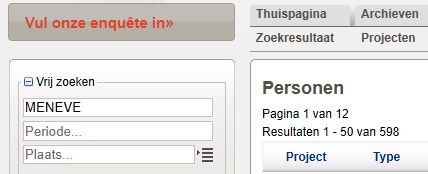 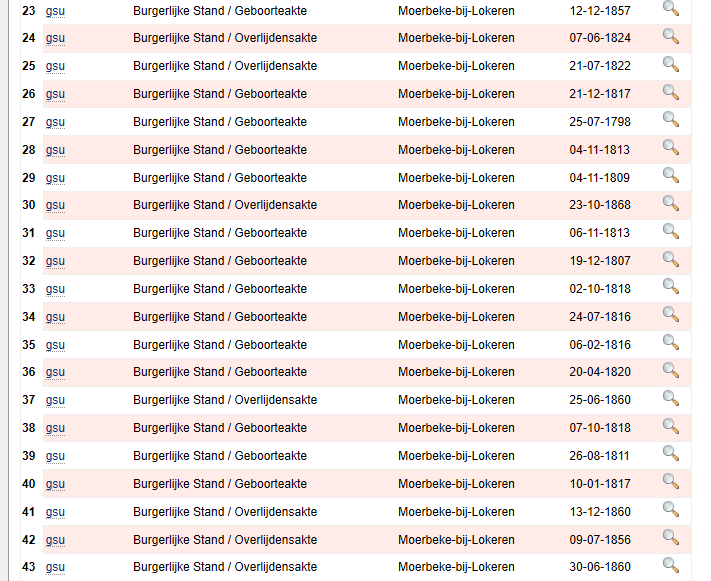 2
😏
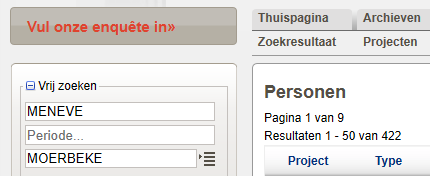 21/11/2019 21:00
DC SPELTINCX GENEALOGIE  Etienne Huijghe
6
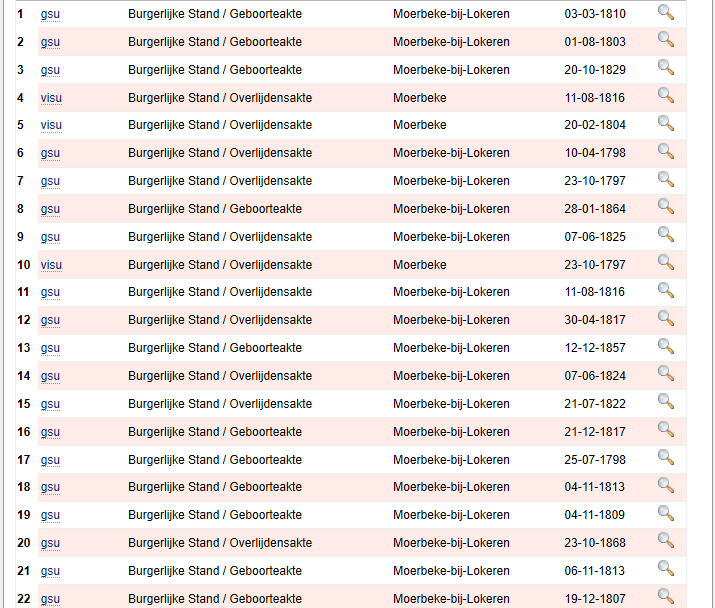 3
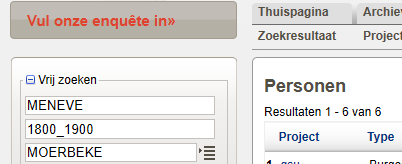 21/11/2019 21:00
DC SPELTINCX GENEALOGIE  Etienne Huijghe
7
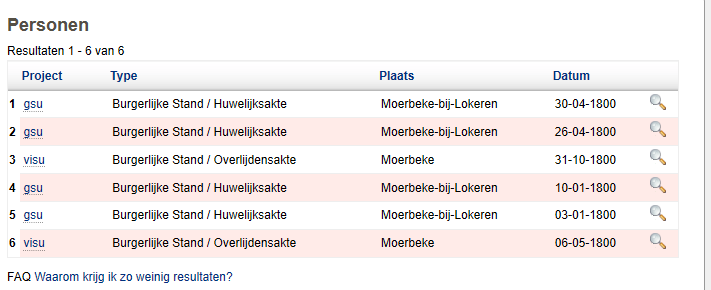 DE MOEDER VAN YOLANDE WEVER
= HELENA MENEVE 1906-1979
DE VADER = GUSTAAF WEVER 1906-
1995
JE KAN OOK PER JAAR ZOEKEN !!!!
Maar we zoeken dus 1800-1900
4
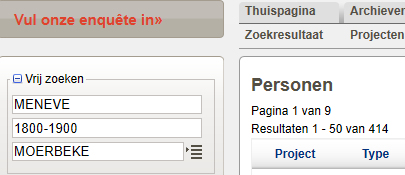 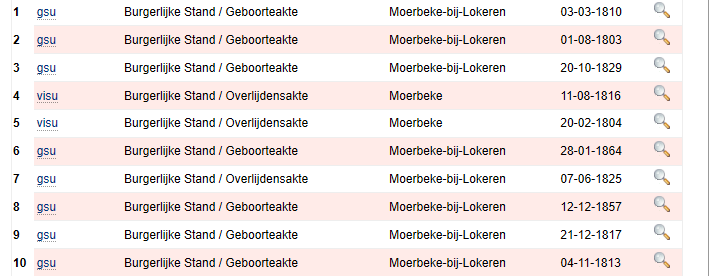 OPA = CAROLUS °1879 GENT
OVEROPA = JOSEPHUS NORBERTUS °1852
Dit wisten we dus
21/11/2019 21:00
DC SPELTINCX GENEALOGIE  Etienne Huijghe
8
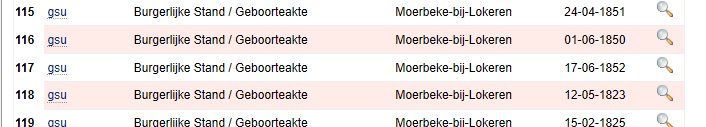 MOERBEKE
M
ZOEKEN  bvb ALDFAER
RAB = PERSONEN
            NAAM
            PLAATS
            TIJD
            ARCHIEVEN
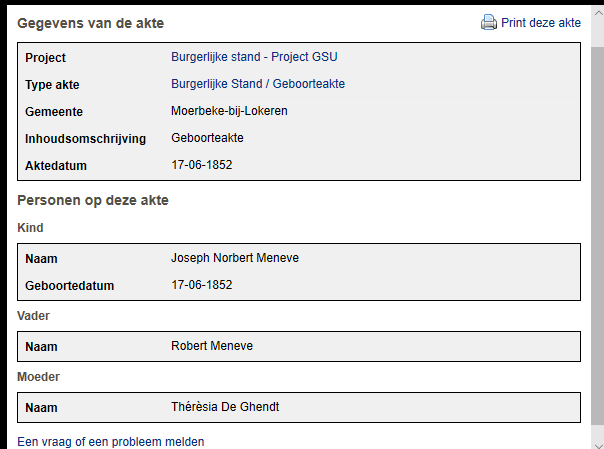 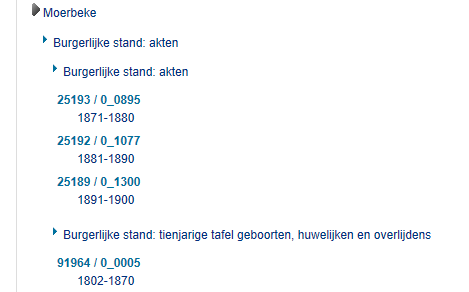 EUREKA
21/11/2019 21:01
DC SPELTINCX GENEALOGIE  Etienne Huijghe
9
EN TENSLOTTE  : FS GEBMOERBEKE1852IMG558V665
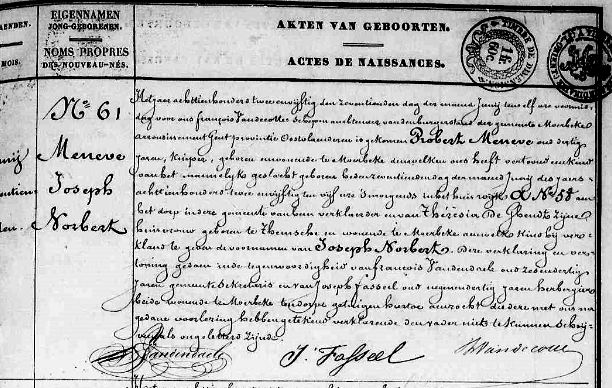 21/11/2019 21:01
DC SPELTINCX GENEALOGIE  Etienne Huijghe
10
https://archivesdepartementales.lenord.fr/?id=etat_civil
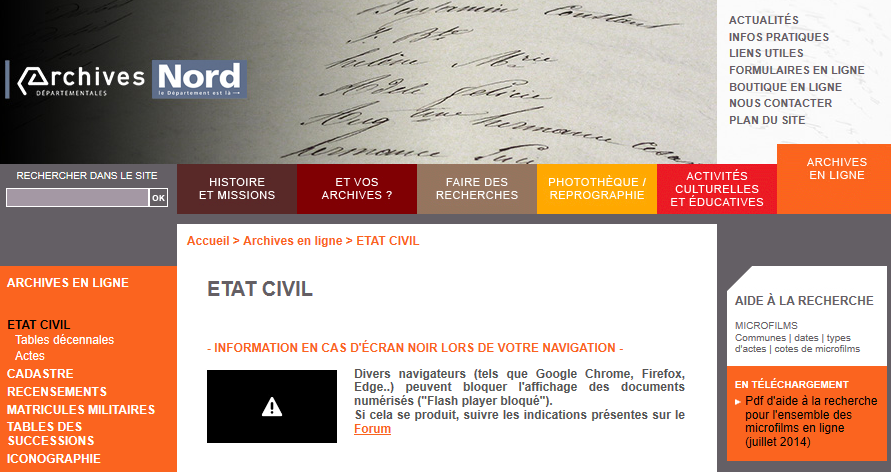 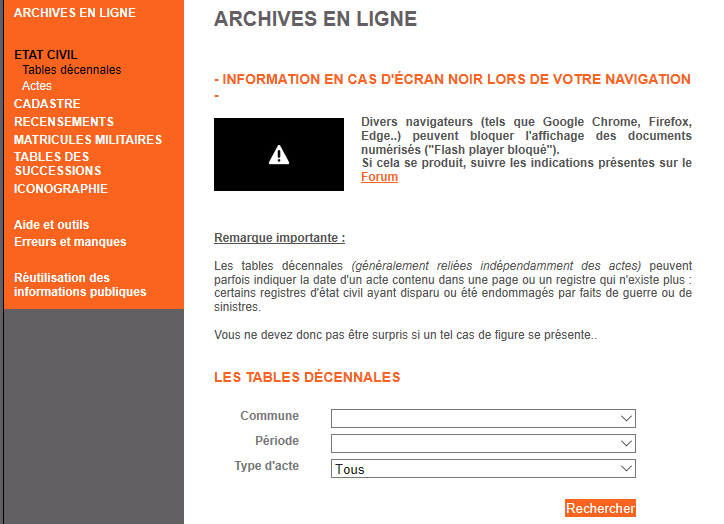 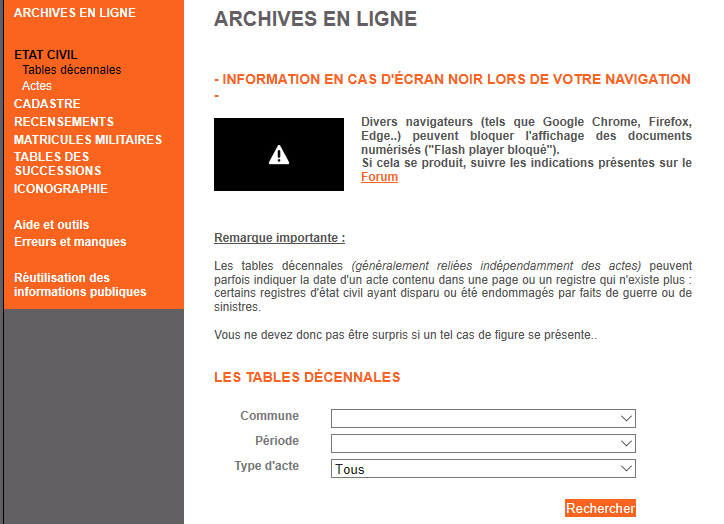 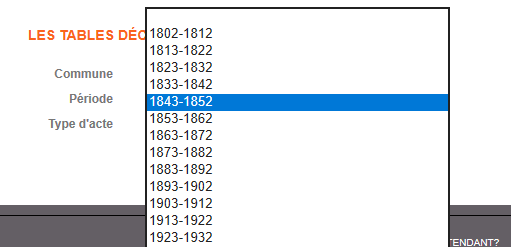 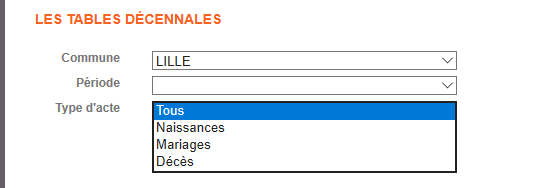 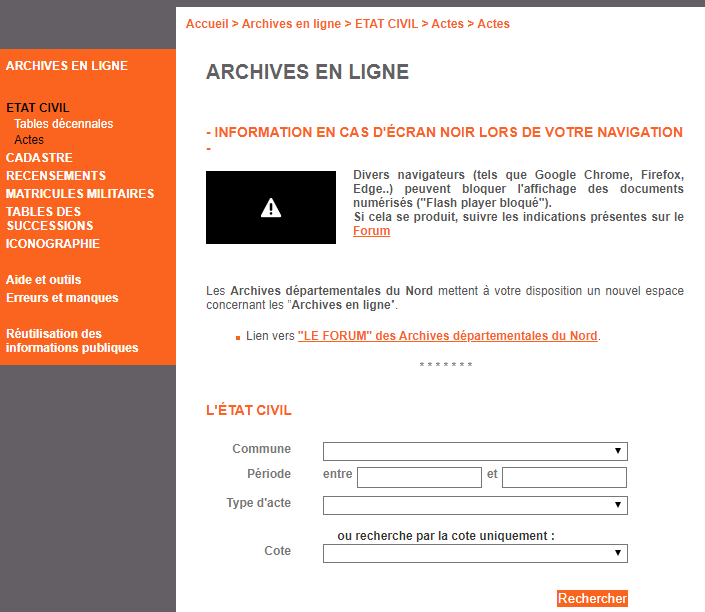 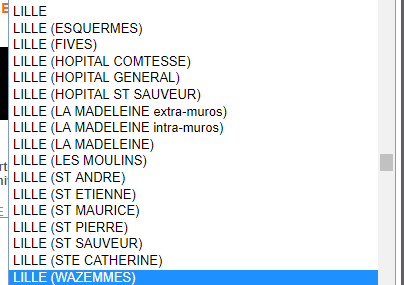 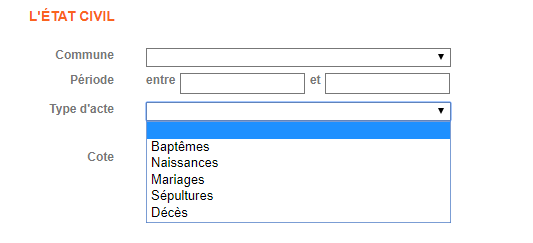 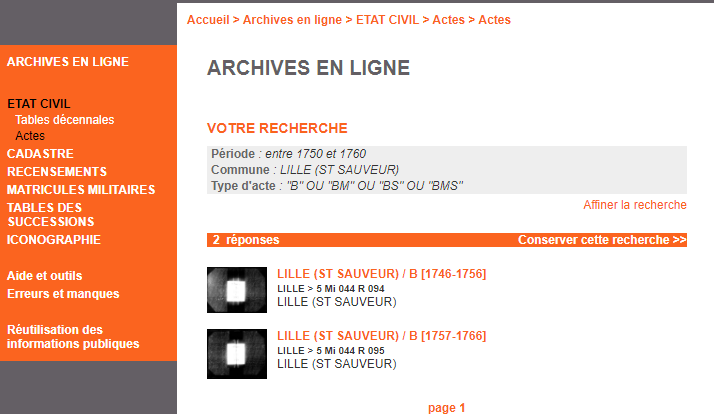 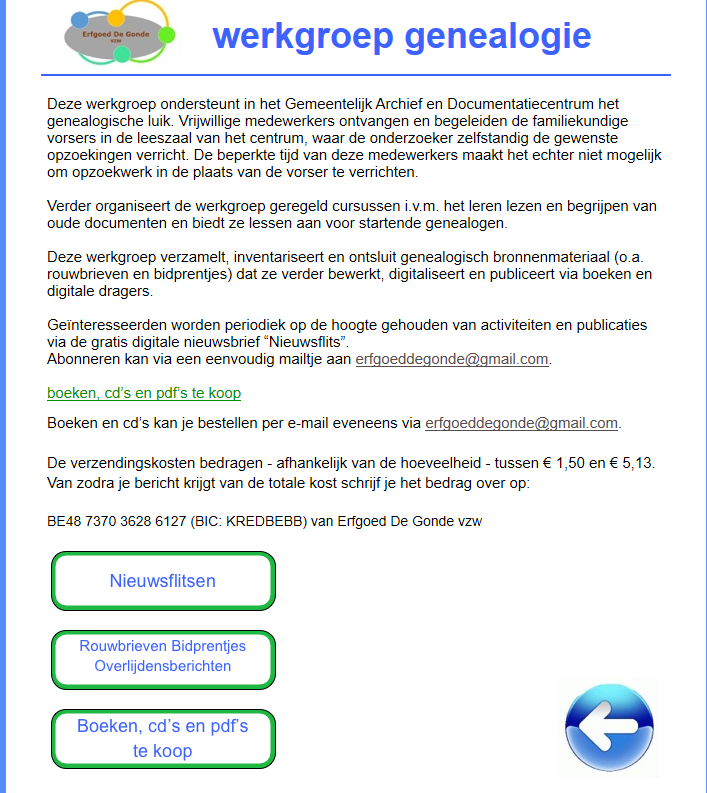 Zoeken in Melle
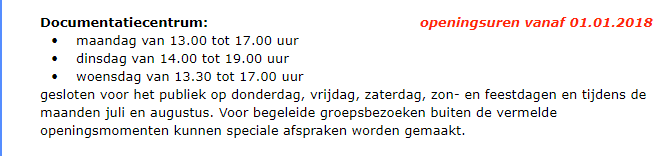 https://www.erfgoedmelle.be/werkgroep_genealogie.html
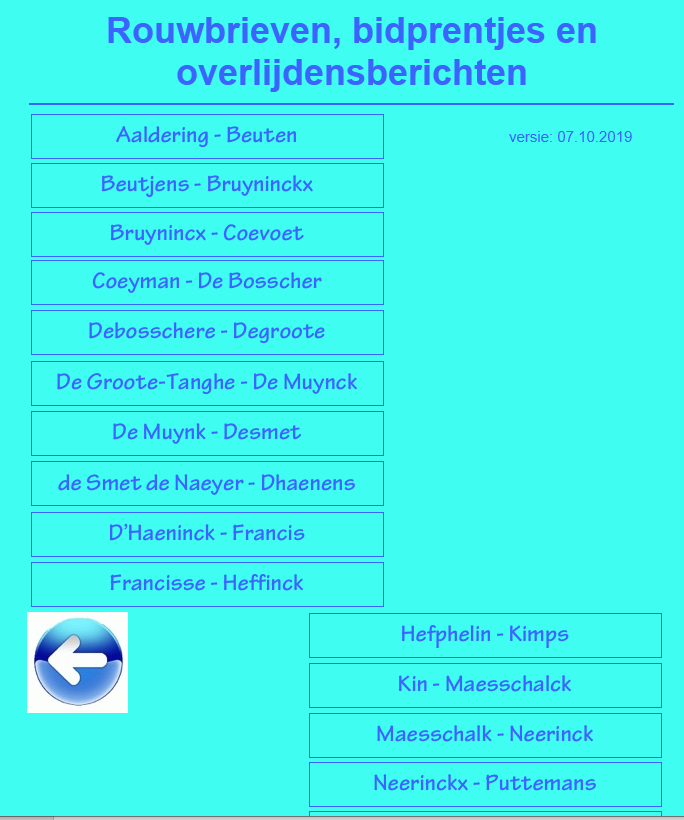 DC SPELTINCX - GENEALOGIE
….en WE ZIJN ER WEER OP 5 DECEMBER 2012  
+ OP 19 DECEMBER 2019    14 U 30’ (STARTERS)
WELKOM